不一樣的美術課
惡搞經典
https://www.mrplayer.tw/blog/detail?blog=529
原畫：《蒙娜麗莎》作者：  李奧納多‧達文西
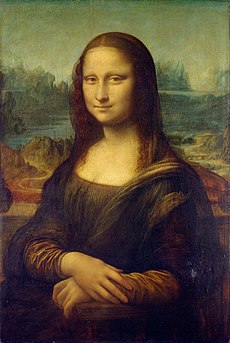 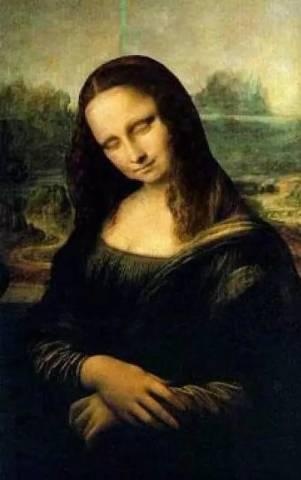 走到哪裡都在對著你笑的麗莎阿姨（很熟逆!?）
麗莎阿姨這把年紀，久坐怎麼可能不「度咕」
其他神作
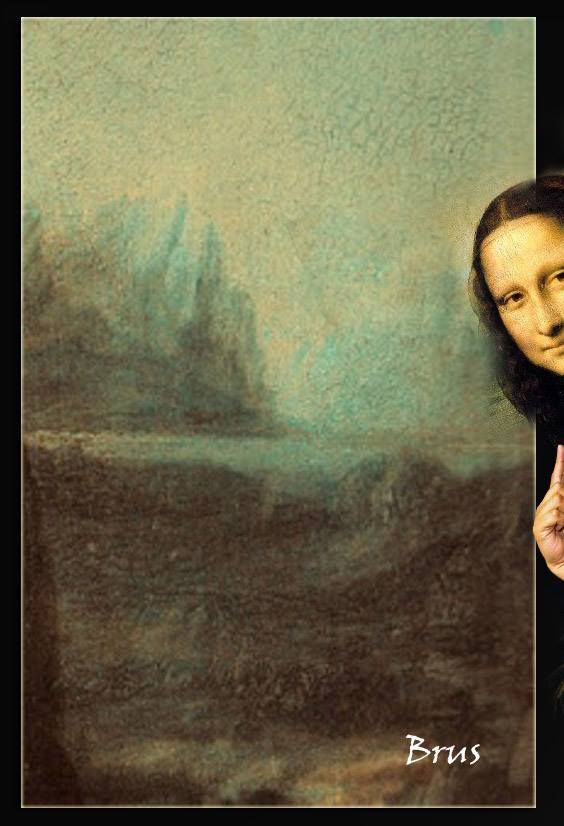 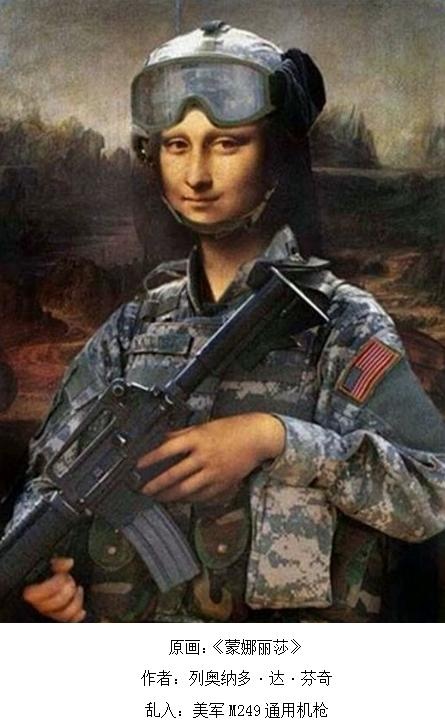 其實蒙娜麗莎另外一個身分是美國特種部隊兵。
完全懂蒙娜麗莎的心情，偶爾也是想翹班一下啊!!
其他神作
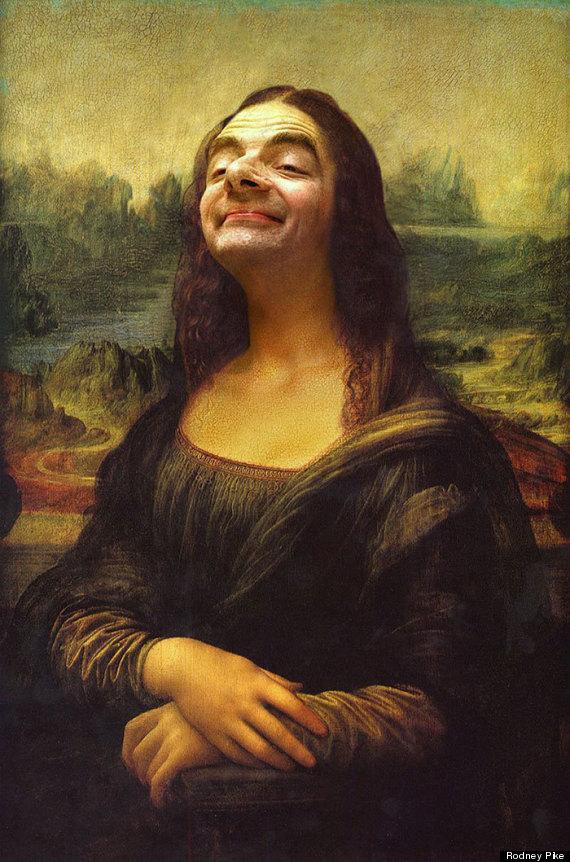 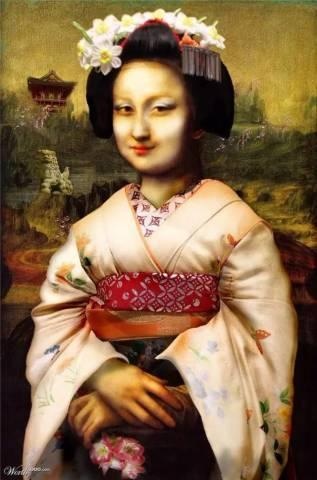 藝妓風亂入
豆豆先生配上這身體…
原畫：《吶喊》作者：愛德華‧孟克
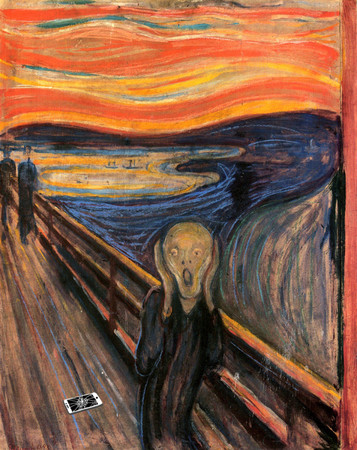 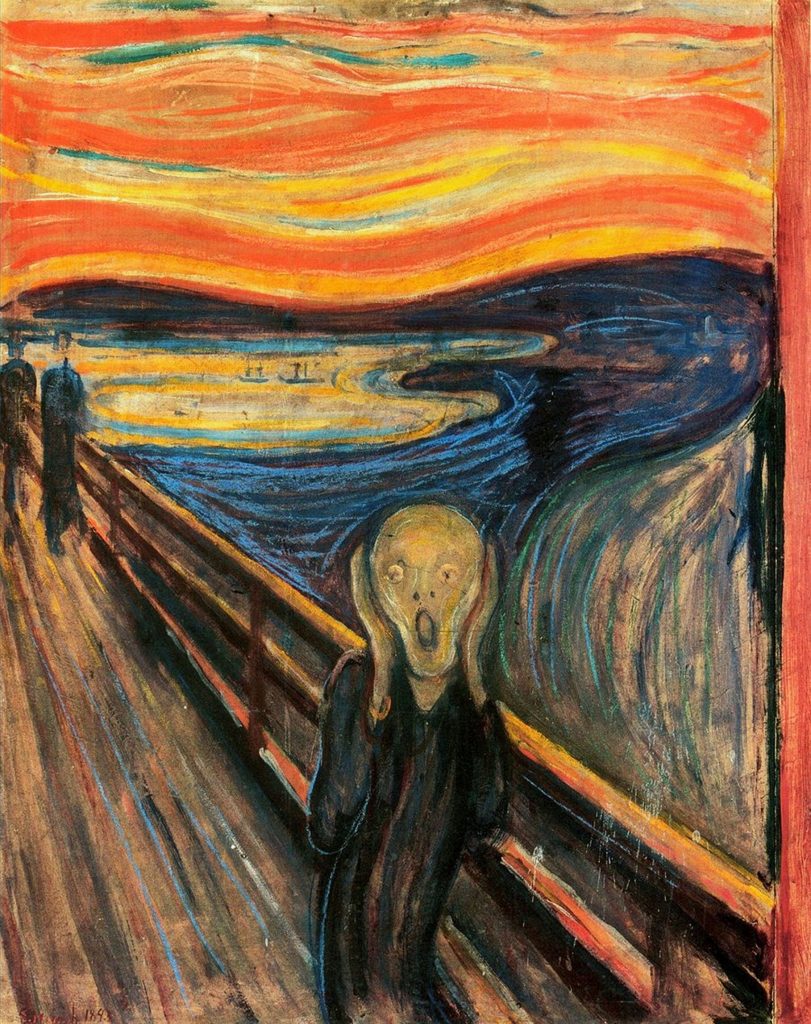 把吶喊P成這樣，可見這位作者對摔壞手機很有經驗～（笑）
原畫：《拾穗》作者：米勒
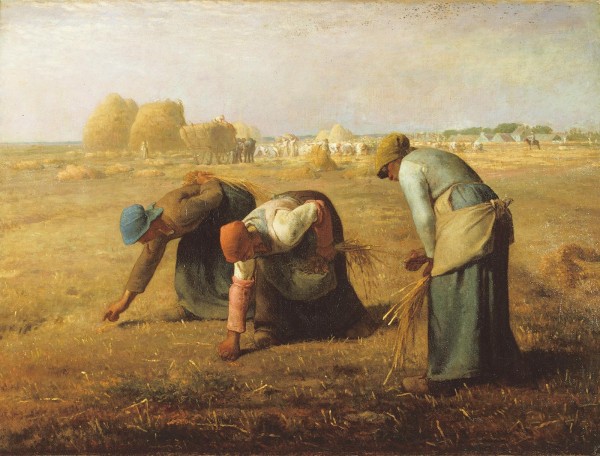 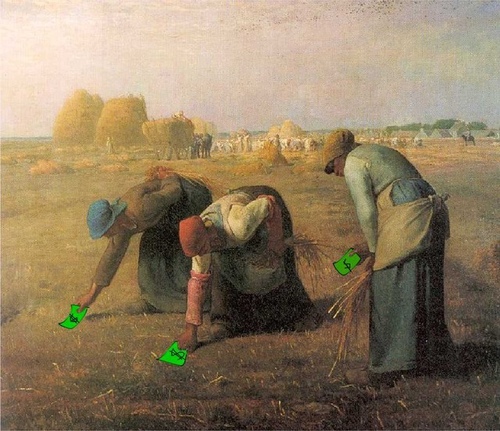 金黃色的稻米可以賣很多錢，也是沒錯的啊！
其他神作
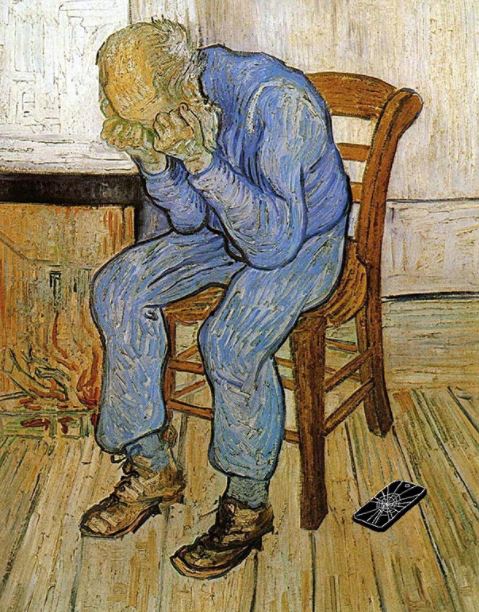 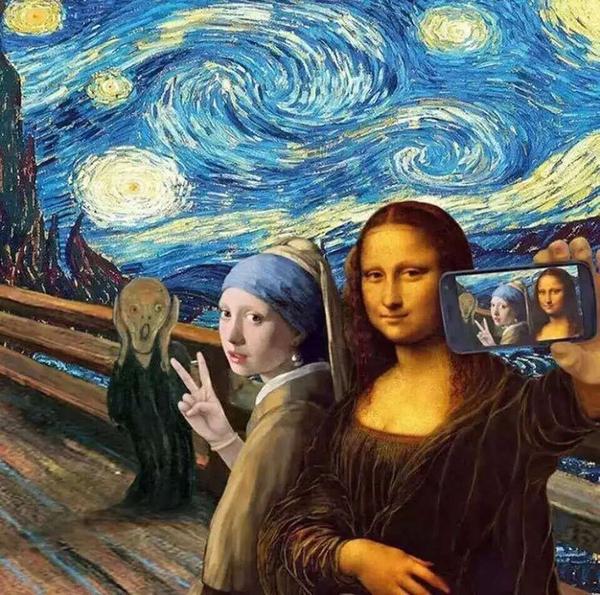 Iphone系列的亂入一整個超無違和感的，
多虧民間PS高手，用這種方式認識名畫都不會睡著了！
吶喊、梵谷、珍珠耳環的少女、蒙娜麗莎大玩自拍。
1889年《梵谷自畫像》
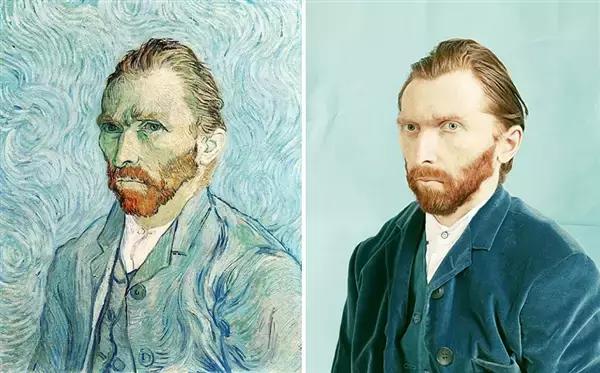 被現實化了的梵谷顏值比原畫提高了不止一個檔次啊

原文網址：https://kknews.cc/culture/3n82po.html
維梅爾的《戴珍珠耳環的女孩》
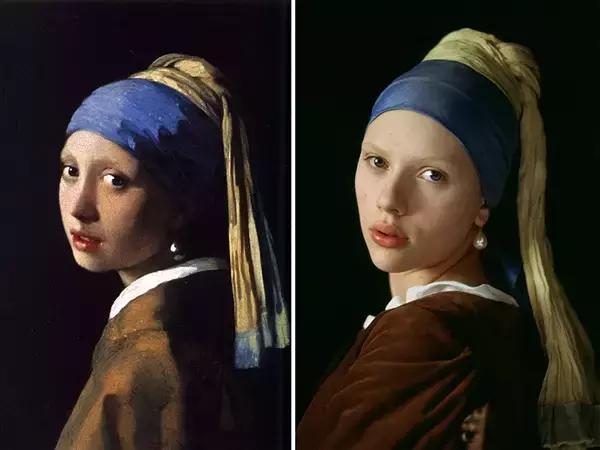 被現實化了的梵谷顏值比原畫提高了不止一個檔次啊

原文網址：https://kknews.cc/culture/3n82po.html
當世界名畫都穿上了LV？ 
- Jason Alper 惡搞作品
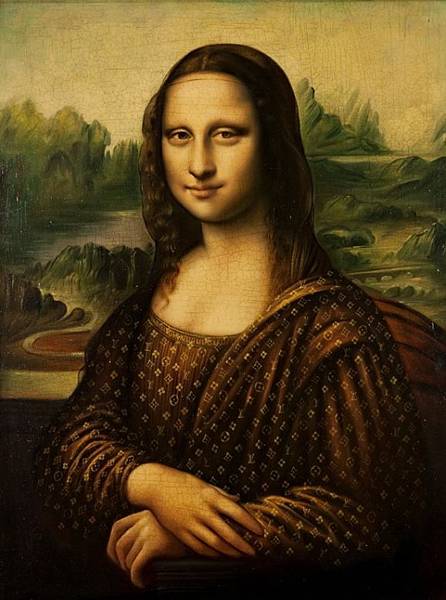 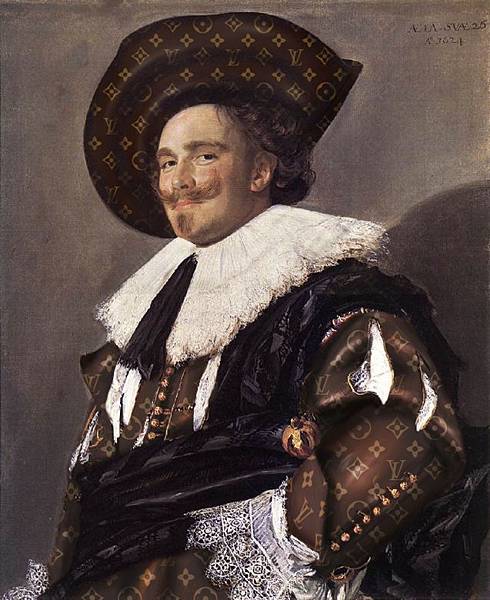 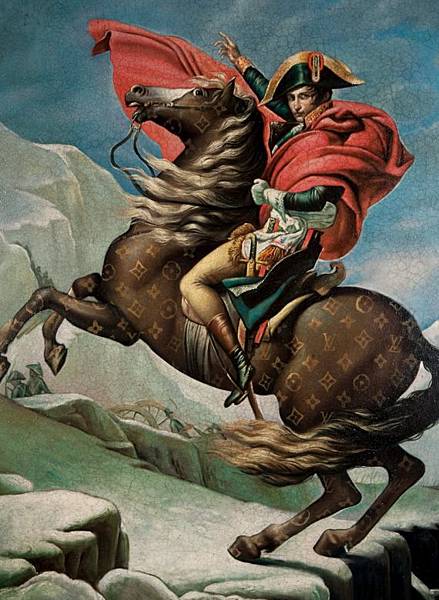 當世界名畫都穿上了LV？ 
- Jason Alper 惡搞作品
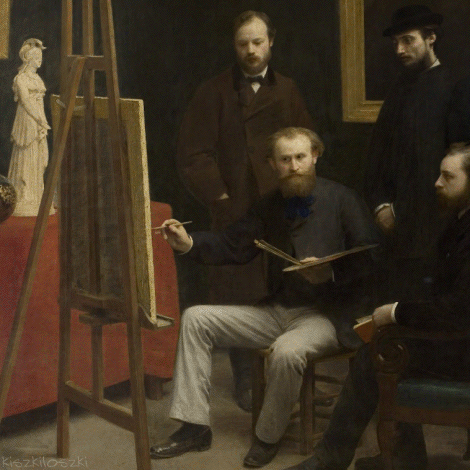 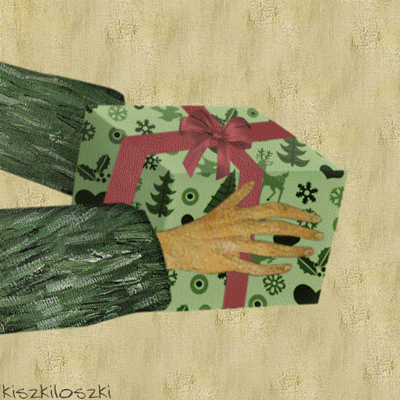 梵谷表示：花惹發(´･＿･`)
一幅作品，之所以能夠吸引別人、打動別人，
不在繪畫的技法
而是技法背後流露的創作者的思想、情感及創作時的背景故事。
真情實感，最容易打動人心、引起觀者的靈魂共鳴。

所以，我們說把自己的思想用畫筆畫下來，這就是美術。
原文網址：https://kknews.cc/culture/g5bqz28.html
今日作業：
向經典致敬，不能惡搞喔！
仿作：
蒙娜麗莎的微笑               吶喊                  戴珍珠耳環的女孩
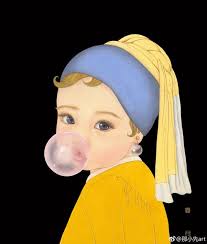 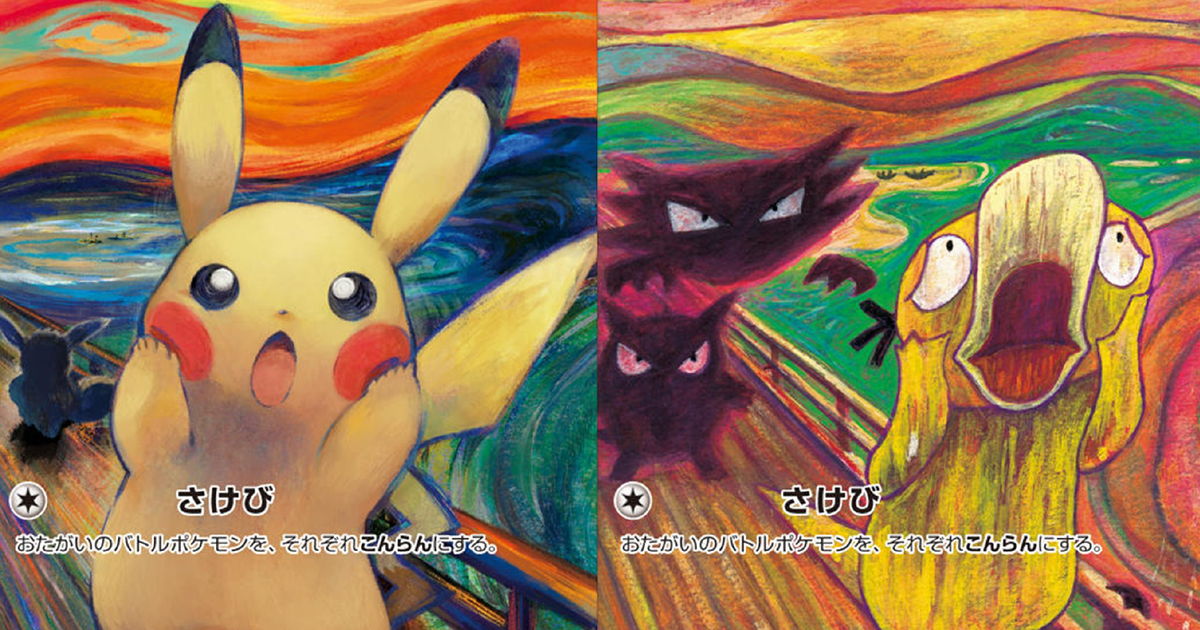 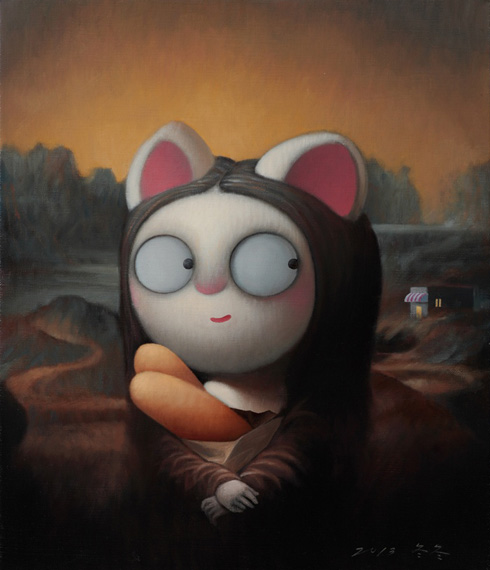 今日作業：
向經典致敬，不能惡搞喔！
仿作：
蒙娜麗莎的微笑               吶喊                  戴珍珠耳環的女孩
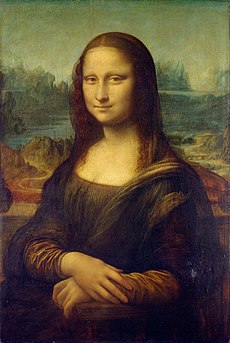 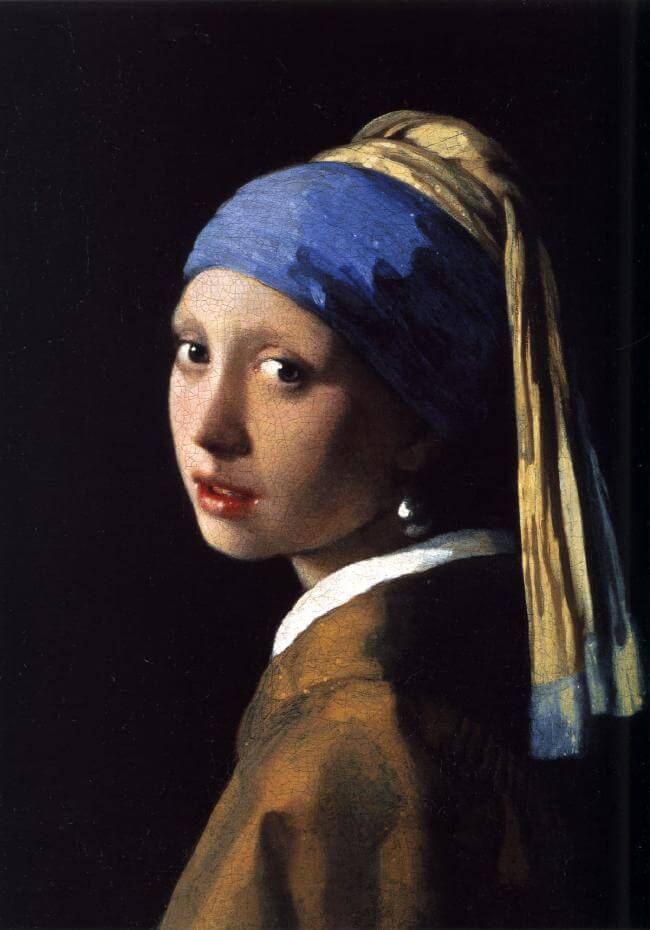 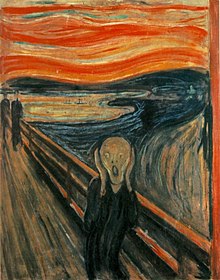